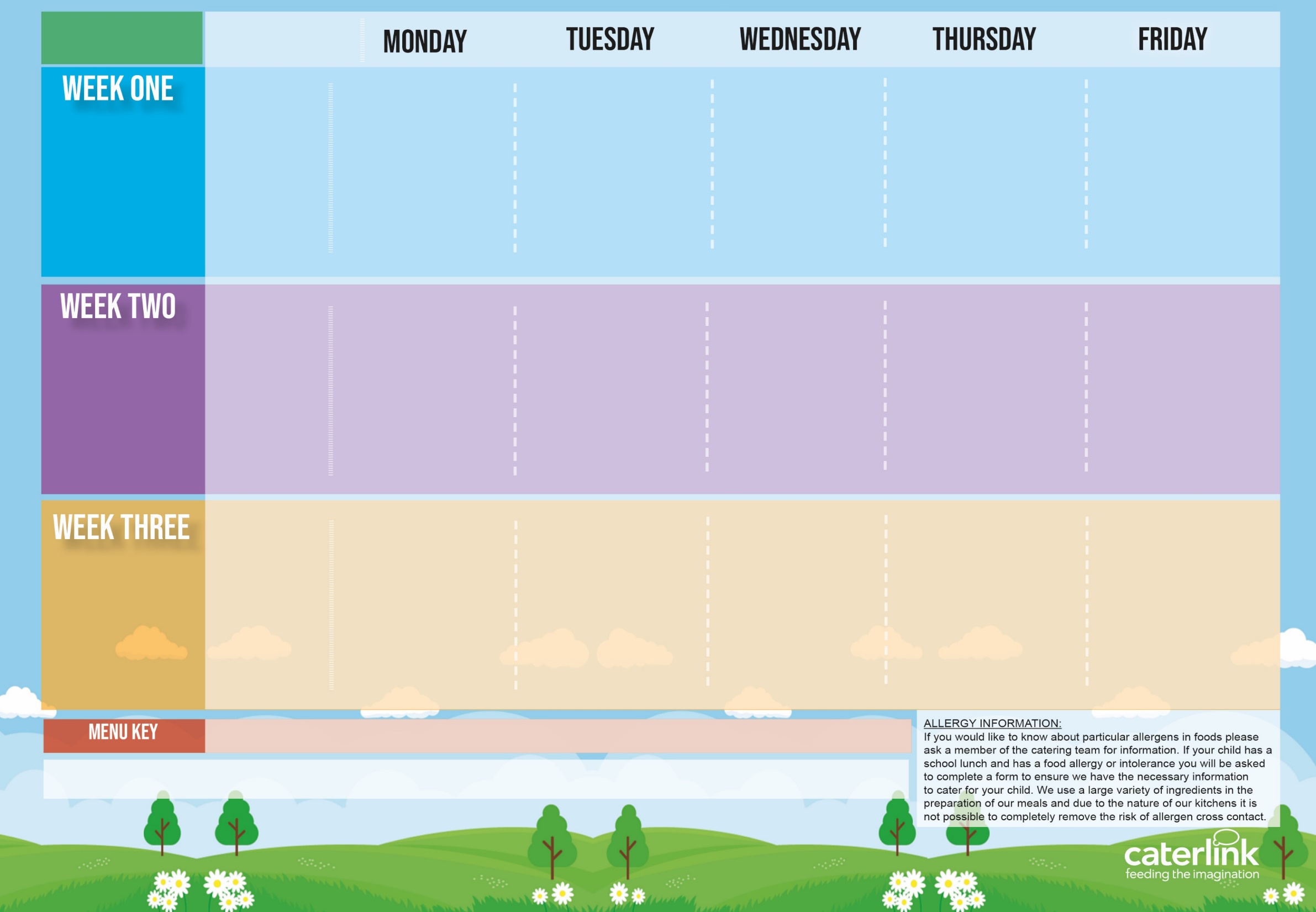 Spring Summer 
2024
Option One



Option Two


Vegetables

Dessert
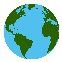 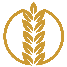 15 April                            6 May                             3 June                          24 June                       15 July                           9 September              30 September             21 October
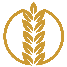 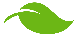 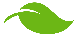 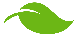 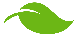 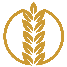 Option One



Option Two


Vegetables

Dessert
22 April              13 May            10 June              1 July                22 July             16 September    7 October
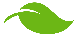 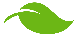 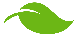 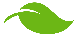 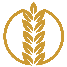 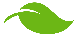 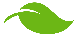 Option One



Option Two


Vegetables

Dessert
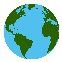 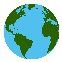 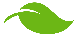 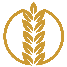 29 April               20 May                17 June                  8 July                      2 September        23 September      14 October
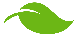 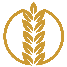 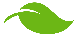 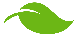 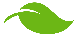 Allergy Information
If your child has an allergy or intolerance, please contact the School Office. You will be asked to complete the Caterlink special diets allergy form and provide NHS medical evidence of the allergies or intolerances before your child can receive a school meal. We use a large variety of ingredients in the preparation of our meals and due to the nature of our kitchens it is not possible to completely remove the risk of cross contamination.
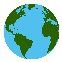 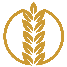 * Halal alternative available
Vegan
Added Plant Power
Wholemeal
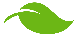 Available Daily: - Freshly cooked jacket potatoes with a choice of fillings - Bread freshly baked on site daily- Daily salad selection